Please read this useful information
Contact: John Lee (701.777.3204); Laura Stutrud (701.777.3206)
UNDsmhsgraphics@UND.edu
Multiple layouts
Submit your poster for print
Contact information
Text
If you have questions about designing or submitting your poster, contact John Lee (701.777.3204) or Laura Stutrud (701.777.3206)
UNDsmhsgraphics@UND.edu
Information on branding: UND.edu/brand
Choose bullets or paragraph form. A combination breaks up the copy and makes the poster easier to read.
Headers: at least 45 pt
Use sans-serif font or serif font
Sans-serif: Helvetica is requested; Arial is acceptable
Body copy: at least 24 pt
Use sans-serif font
Helvetica is requested; Arial is acceptable
The same requirements apply to infographics and captions
Shadow and outline text are difficult to read
There are multiple layout designs available
There are 15 layout designs currently available in this template, some with UND SMHS logo on the title bar and some below
In normal view, right click on the thumbnail of the slide to change its layout.
Use a sans-serif font
Hover over “layout” in the list
Click on the desired option
Layout is also a drop-down menu on the home tab











In normal view, right click on the thumbnail of the slide to change its layout (see image)
Use a sans-serif font
Hover over “layout” in the list
Click on the desired option
Follow instructions to use a branded template
Please allow a minimum of three days for poster printing. Information Resources requires more than three days printing time for events with several posters such as Frank Low Research Day.
Information Resources prints posters only for University of North Dakota School of Medicine & Health Sciences business. Faculty, staff and students are allowed one poster/event.
Posters can be printed on either regular paper (a green option) or on acid-free polypropylene (an archival option).
Submit your poster as a PDF file. Check the size on the pdf to make sure it is the size you want printed. You can do this by dragging your mouse to the lower left corner of your pdf file. We can enlarge or shrink a poster proportionately.
PowerPoint files can appear differently when opened on different computers. We will accept the PowerPoint file. However, a PDF file is the best practice and has a quicker turnaround. We will provide you with a PDF proof if you send a .ppt or .pptx file.
Our paper rolls are 42” wide. Because of this, one dimension of your poster must be 42” or less. Best practice is to set up your poster the size you want it printed to fit on the boards at your event.
Keep in mind that about ¼” on the top and the bottom of the roll cannot be printed on due to paper grip. Even though the paper is 42”-wide, only about 41.5” can be printed on.

Let the graphics team know:
What printing method do you want?
Posters can be printed on regular paper (a green option)or acid-free polypropylene (an archival option)
Regular paper
one-time use
environmentally friendly/recyclable
Polypropylene 
multi-event or displaying poster following event
cannot be recycled
Fianl Size
PowerPoint has a maximum slide size of 60”. This template is 56”x37.33” and designed to scale up to 60”x40”. Please indicate the final size of the poster when submitting it for printing
Save your poster in this format: lastname_firstname_event_WidthXHeight_POLY/REGULAR.pdf
Choose either poly or regular in the title so we know which method you want
Send a pdf of your poster to: UNDsmhsgraphics@UND.edu
Building your poster
Choose from one of many slides or layouts (See Multiple layouts section on this poster). Delete the additional slides so you only have one slide on your PowerPoint
Divide your page into 3 to 4 columns
Use boxes to emphasize data/results or important features
Use only one UND SMHS LOGO on your poster 
Insert images rather than copying/pasting them. Do this using the PowerPoint "Insert" tab above and select the "Pictures" button.
Printing problems can happen when images are copy and pasted into PowerPoint.
Pictures from the web will usually be low quality and look pixelated.
Pictures online also belong to someone else. Ask permission if you need to use them. 
Do not adjust the master page. The arrows are proportioned to UND branding requirements. The colors are official UND colors. (to use UND green in other areas, look under More Colors and use the following RGB code: UND Green=RGB 0/154/68 or use this code for web purposes: 009a44)
Text should be fairly large with a lot of contrast.
Black on white or white on black has the most contrast and is easiest to read.
Text can be in color or be placed over color, but
Browse and insert rather than copy/paste images
PowerPoint has a maximum slide size of 60”. This template is 56”x37.33” and designed to scale up to 60”x40”. Please indicate the final size of the poster when submitting it for printing.
The last slide on this presentation has information about Universal Design for Learning
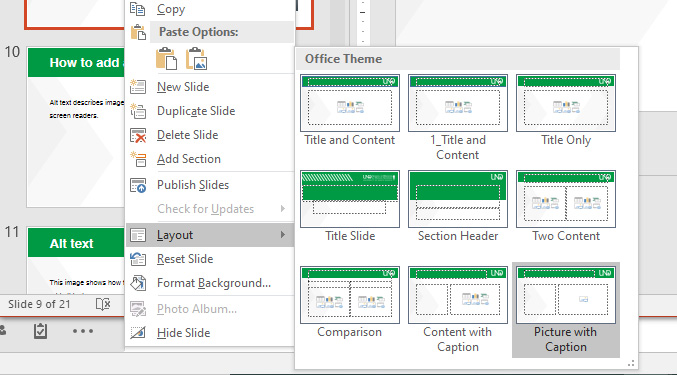 Keep in mind
Don’t use text that is similar to its background color. 
25% of your audience could have some color-blindness?
Greens on reds, greens on orange, blues on red, and blues on green are difficult to see. 
Take Note:
Computer monitor colors are NOT the same as colors on your printed poster.
This green box to the right appears fluorescent onyour screen, but it will print darker and muted.
Useful PowerPoint tools
Things to watch for
Align: Keep columns and information organized
Transparency: knock-out the background of logos and images.
Gradient and reverse backgrounds distract from pertinent information. It is difficult to read text over them. Gradient backgrounds often cause printing problems. Use these elements sparingly and carefully.
Use infographics and pictures.
Keep your images proportionate. Right-click the picture box and go to “Size and Proportion.” Then make sure the scale height and scale width are the same percentages. This is very important on logos; however, images can look very distorted too. Best practice is to keep the image proportionate.
Don’t position your text right next to the edge of the page
Your poster needs white space, and the text could get cut off. 
PowerPoint has a maximum slide size of 60”. This template is 56”x37.33” and designed to scale up to 60”x40”. Please indicate the final size of the poster when submitting it for printing.
Poster Title: at least 72 point (this is 98 pt, which enlarges to 105 pt)
Authors: Bold the main author. This should be smaller than the headline and larger than the body copy.
Location: This can be the same size as the authors and does not need to be bold.
Section header (56 pt [60 pt])
Section header (56 pt [60 pt])
Section header (56 pt [60 pt])
Section header (56 pt [60 pt])
Sample Text (30 pt enlarges to 32 pt)
Sample Text (30 pt enlarges to 32 pt)
Sample Text (30 pt enlarges to 32 pt)
Sample Text (30 pt enlarges to 32 pt)
Sample Text (30 pt enlarges to 32 pt)
Sample Text (30 pt enlarges to 32 pt)
Sample Text (30 pt enlarges to 32 pt)
Sample Text (30 pt enlarges to 32 pt)
Sample Text (30 pt enlarges to 32 pt)
Sample Text (30 pt enlarges to 32 pt)
Sample Text (30 pt enlarges to 32 pt)
Sample Text (30 pt enlarges to 32 pt)
Section header (56 pt [60 pt])
Section header (56 pt [60 pt])
Section header (56 pt [60 pt])
Section header (56 pt [60 pt])
Sample Text (30 pt enlarges to 32 pt)
Sample Text (30 pt enlarges to 32 pt)
Sample Text (30 pt enlarges to 32 pt)
Sample Text (30 pt enlarges to 32 pt)
Sample Text (30 pt enlarges to 32 pt)
Sample Text (30 pt enlarges to 32 pt)
Sample Text (30 pt enlarges to 32 pt)
Sample Text (30 pt enlarges to 32 pt)
Sample Text (30 pt enlarges to 32 pt)
Sample Text (30 pt enlarges to 32 pt)
Sample Text (30 pt enlarges to 32 pt)
Sample Text (30 pt enlarges to 32 pt)
Poster Title: at least 72 point (this is 98 pt, which enlarges to 105 pt)
Authors: Bold the main author. This should be smaller than the headline and larger than the body copy.
Location: This can be the same size as the authors and does not need to be bold.
Section header (56 pt [60 pt])
Section header (56 pt [60 pt])
Section header (56 pt [60 pt])
Section header (56 pt [60 pt])
Sample Text (30 pt enlarges to 32 pt)
Sample Text (30 pt enlarges to 32 pt)
Sample Text (30 pt enlarges to 32 pt)
Sample Text (30 pt enlarges to 32 pt)
Sample Text (30 pt enlarges to 32 pt)
Sample Text (30 pt enlarges to 32 pt)
Sample Text (30 pt enlarges to 32 pt)
Sample Text (30 pt enlarges to 32 pt)
Sample Text (30 pt enlarges to 32 pt)
Sample Text (30 pt enlarges to 32 pt)
Sample Text (30 pt enlarges to 32 pt)
Sample Text (30 pt enlarges to 32 pt)
Section header (56 pt [60 pt])
Section header (56 pt [60 pt])
Section header (56 pt [60 pt])
Section header (56 pt [60 pt])
Sample Text (30 pt enlarges to 32 pt)
Sample Text (30 pt enlarges to 32 pt)
Sample Text (30 pt enlarges to 32 pt)
Sample Text (30 pt enlarges to 32 pt)
Sample Text (30 pt enlarges to 32 pt)
Sample Text (30 pt enlarges to 32 pt)
Sample Text (30 pt enlarges to 32 pt)
Sample Text (30 pt enlarges to 32 pt)
Sample Text (30 pt enlarges to 32 pt)
Sample Text (30 pt enlarges to 32 pt)
Sample Text (30 pt enlarges to 32 pt)
Sample Text (30 pt enlarges to 32 pt)
Poster Title: at least 72 point (this is 98 pt, which enlarges to 105 pt)
Authors: Bold the main author. This should be smaller than the headline and larger than the body copy.
Location: This can be the same size as the authors and does not need to be bold.
Section header (56 pt [60 pt])
Section header (56 pt [60 pt])
Section header (56 pt [60 pt])
Section header (56 pt [60 pt])
Section header (56 pt [60 pt])
Section header (56 pt [60 pt])
Section header (56 pt [60 pt])
Section header (56 pt [60 pt])
Sample Text (30 pt enlarges to 32 pt)
Sample Text (30 pt enlarges to 32 pt)
Sample Text (30 pt enlarges to 32 pt)
Sample Text (30 pt enlarges to 32 pt)
Sample Text (30 pt enlarges to 32 pt)
Sample Text (30 pt enlarges to 32 pt)
Sample Text (30 pt enlarges to 32 pt)
Sample Text (30 pt enlarges to 32 pt)
Sample Text (30 pt enlarges to 32 pt)
Sample Text (30 pt enlarges to 32 pt)
Sample Text (30 pt enlarges to 32 pt)
Sample Text (30 pt enlarges to 32 pt)
Sample Text (30 pt enlarges to 32 pt)
Sample Text (30 pt enlarges to 32 pt)
Sample Text (30 pt enlarges to 32 pt)
Sample Text (30 pt enlarges to 32 pt)
Sample Text (30 pt enlarges to 32 pt)
Sample Text (30 pt enlarges to 32 pt)
Sample Text (30 pt enlarges to 32 pt)
Sample Text (30 pt enlarges to 32 pt)
Sample Text (30 pt enlarges to 32 pt)
Sample Text (30 pt enlarges to 32 pt)
Sample Text (30 pt enlarges to 32 pt)
Sample Text (30 pt enlarges to 32 pt)
Poster Title: at least 72 point (this is 98 pt, which enlarges to 105 pt)
Authors: Bold the main author. This should be smaller than the headline and larger than the body copy.
Location: This can be the same size as the authors and does not need to be bold.
Section header (56 pt [60 pt])
Section header (56 pt [60 pt])
Section header (56 pt [60 pt])
Section header (56 pt [60 pt])
Section header (56 pt [60 pt])
Section header (56 pt [60 pt])
Section header (56 pt [60 pt])
Section header (56 pt [60 pt])
Sample Text (30 pt enlarges to 32 pt)
Sample Text (30 pt enlarges to 32 pt)
Sample Text (30 pt enlarges to 32 pt)
Sample Text (30 pt enlarges to 32 pt)
Sample Text (30 pt enlarges to 32 pt)
Sample Text (30 pt enlarges to 32 pt)
Sample Text (30 pt enlarges to 32 pt)
Sample Text (30 pt enlarges to 32 pt)
Sample Text (30 pt enlarges to 32 pt)
Sample Text (30 pt enlarges to 32 pt)
Sample Text (30 pt enlarges to 32 pt)
Sample Text (30 pt enlarges to 32 pt)
Sample Text (30 pt enlarges to 32 pt)
Sample Text (30 pt enlarges to 32 pt)
Sample Text (30 pt enlarges to 32 pt)
Sample Text (30 pt enlarges to 32 pt)
Sample Text (30 pt enlarges to 32 pt)
Sample Text (30 pt enlarges to 32 pt)
Sample Text (30 pt enlarges to 32 pt)
Sample Text (30 pt enlarges to 32 pt)
Sample Text (30 pt enlarges to 32 pt)
Sample Text (30 pt enlarges to 32 pt)
Sample Text (30 pt enlarges to 32 pt)
Sample Text (30 pt enlarges to 32 pt)
Poster Title: at least 72 point (this is 98 pt, which enlarges to 105 pt)
Authors: Bold the main author. This should be smaller than the headline and larger than the body copy.
Location: This can be the same size as the authors and does not need to be bold.
Section header (56 pt [60 pt])
Section header (56 pt [60 pt])
Section header (56 pt [60 pt])
Section header (56 pt [60 pt])
Section header (56 pt [60 pt])
Section header (56 pt [60 pt])
Section header (56 pt [60 pt])
Section header (56 pt [60 pt])
Sample Text (30 pt enlarges to 32 pt)
Sample Text (30 pt enlarges to 32 pt)
Sample Text (30 pt enlarges to 32 pt)
Sample Text (30 pt enlarges to 32 pt)
Sample Text (30 pt enlarges to 32 pt)
Sample Text (30 pt enlarges to 32 pt)
Sample Text (30 pt enlarges to 32 pt)
Sample Text (30 pt enlarges to 32 pt)
Sample Text (30 pt enlarges to 32 pt)
Sample Text (30 pt enlarges to 32 pt)
Sample Text (30 pt enlarges to 32 pt)
Sample Text (30 pt enlarges to 32 pt)
Sample Text (30 pt enlarges to 32 pt)
Sample Text (30 pt enlarges to 32 pt)
Sample Text (30 pt enlarges to 32 pt)
Sample Text (30 pt enlarges to 32 pt)
Sample Text (30 pt enlarges to 32 pt)
Sample Text (30 pt enlarges to 32 pt)
Sample Text (30 pt enlarges to 32 pt)
Sample Text (30 pt enlarges to 32 pt)
Sample Text (30 pt enlarges to 32 pt)
Sample Text (30 pt enlarges to 32 pt)
Sample Text (30 pt enlarges to 32 pt)
Sample Text (30 pt enlarges to 32 pt)
Poster Title: at least 72 point (this is 98 pt, which enlarges to 105 pt)
Authors: Bold the main author. This should be smaller than the headline and larger than the body copy.
Location: This can be the same size as the authors and does not need to be bold.
Section header (56 pt [60 pt])
Section header (56 pt [60 pt])
Section header (56 pt [60 pt])
Section header (56 pt [60 pt])
Sample Text (30 pt enlarges to 32 pt)
Sample Text (30 pt enlarges to 32 pt)
Sample Text (30 pt enlarges to 32 pt)
Sample Text (30 pt enlarges to 32 pt)
Sample Text (30 pt enlarges to 32 pt)
Sample Text (30 pt enlarges to 32 pt)
Sample Text (30 pt enlarges to 32 pt)
Sample Text (30 pt enlarges to 32 pt)
Sample Text (30 pt enlarges to 32 pt)
Sample Text (30 pt enlarges to 32 pt)
Sample Text (30 pt enlarges to 32 pt)
Sample Text (30 pt enlarges to 32 pt)
Section header (56 pt [60 pt])
Section header (56 pt [60 pt])
Section header (56 pt [60 pt])
Section header (56 pt [60 pt])
Sample Text (30 pt enlarges to 32 pt)
Sample Text (30 pt enlarges to 32 pt)
Sample Text (30 pt enlarges to 32 pt)
Sample Text (30 pt enlarges to 32 pt)
Sample Text (30 pt enlarges to 32 pt)
Sample Text (30 pt enlarges to 32 pt)
Sample Text (30 pt enlarges to 32 pt)
Sample Text (30 pt enlarges to 32 pt)
Sample Text (30 pt enlarges to 32 pt)
Sample Text (30 pt enlarges to 32 pt)
Sample Text (30 pt enlarges to 32 pt)
Sample Text (30 pt enlarges to 32 pt)
Poster Title: at least 72 point (this is 98 pt, which enlarges to 105 pt)
Authors: Bold the main author. This should be smaller than the headline and larger than the body copy.
Location: This can be the same size as the authors and does not need to be bold.
Section header (56 pt [60 pt])
Section header (56 pt [60 pt])
Section header (56 pt [60 pt])
Section header (56 pt [60 pt])
Sample Text (30 pt enlarges to 32 pt)
Sample Text (30 pt enlarges to 32 pt)
Sample Text (30 pt enlarges to 32 pt)
Sample Text (30 pt enlarges to 32 pt)
Sample Text (30 pt enlarges to 32 pt)
Sample Text (30 pt enlarges to 32 pt)
Sample Text (30 pt enlarges to 32 pt)
Sample Text (30 pt enlarges to 32 pt)
Sample Text (30 pt enlarges to 32 pt)
Sample Text (30 pt enlarges to 32 pt)
Sample Text (30 pt enlarges to 32 pt)
Sample Text (30 pt enlarges to 32 pt)
Section header (56 pt [60 pt])
Section header (56 pt [60 pt])
Section header (56 pt [60 pt])
Section header (56 pt [60 pt])
Sample Text (30 pt enlarges to 32 pt)
Sample Text (30 pt enlarges to 32 pt)
Sample Text (30 pt enlarges to 32 pt)
Sample Text (30 pt enlarges to 32 pt)
Sample Text (30 pt enlarges to 32 pt)
Sample Text (30 pt enlarges to 32 pt)
Sample Text (30 pt enlarges to 32 pt)
Sample Text (30 pt enlarges to 32 pt)
Sample Text (30 pt enlarges to 32 pt)
Sample Text (30 pt enlarges to 32 pt)
Sample Text (30 pt enlarges to 32 pt)
Sample Text (30 pt enlarges to 32 pt)
Poster Title: at least 72 point (this is 98 pt, which enlarges to 105 pt)
Authors: Bold the main author. This should be smaller than the headline and larger than the body copy.
Location: This can be the same size as the authors and does not need to be bold.
Section header (56 pt [60 pt])
Section header (56 pt [60 pt])
Section header (56 pt [60 pt])
Section header (56 pt [60 pt])
Sample Text (30 pt enlarges to 32 pt)
Sample Text (30 pt enlarges to 32 pt)
Sample Text (30 pt enlarges to 32 pt)
Sample Text (30 pt enlarges to 32 pt)
Sample Text (30 pt enlarges to 32 pt)
Sample Text (30 pt enlarges to 32 pt)
Sample Text (30 pt enlarges to 32 pt)
Sample Text (30 pt enlarges to 32 pt)
Sample Text (30 pt enlarges to 32 pt)
Sample Text (30 pt enlarges to 32 pt)
Sample Text (30 pt enlarges to 32 pt)
Sample Text (30 pt enlarges to 32 pt)
Section header (56 pt [60 pt])
Section header (56 pt [60 pt])
Section header (56 pt [60 pt])
Section header (56 pt [60 pt])
Sample Text (30 pt enlarges to 32 pt)
Sample Text (30 pt enlarges to 32 pt)
Sample Text (30 pt enlarges to 32 pt)
Sample Text (30 pt enlarges to 32 pt)
Sample Text (30 pt enlarges to 32 pt)
Sample Text (30 pt enlarges to 32 pt)
Sample Text (30 pt enlarges to 32 pt)
Sample Text (30 pt enlarges to 32 pt)
Sample Text (30 pt enlarges to 32 pt)
Sample Text (30 pt enlarges to 32 pt)
Sample Text (30 pt enlarges to 32 pt)
Sample Text (30 pt enlarges to 32 pt)
Poster Title: at least 72 point (this is 98 pt, which enlarges to 105 pt)
Authors: Bold the main author. This should be smaller than the headline and larger than the body copy.
Location: This can be the same size as the authors and does not need to be bold.
Section header (56 pt [60 pt])
Section header (56 pt [60 pt])
Section header (56 pt [60 pt])
Section header (56 pt [60 pt])
Section header (56 pt [60 pt])
Section header (56 pt [60 pt])
Section header (56 pt [60 pt])
Section header (56 pt [60 pt])
Sample Text (30 pt enlarges to 32 pt)
Sample Text (30 pt enlarges to 32 pt)
Sample Text (30 pt enlarges to 32 pt)
Sample Text (30 pt enlarges to 32 pt)
Sample Text (30 pt enlarges to 32 pt)
Sample Text (30 pt enlarges to 32 pt)
Sample Text (30 pt enlarges to 32 pt)
Sample Text (30 pt enlarges to 32 pt)
Sample Text (30 pt enlarges to 32 pt)
Sample Text (30 pt enlarges to 32 pt)
Sample Text (30 pt enlarges to 32 pt)
Sample Text (30 pt enlarges to 32 pt)
Sample Text (30 pt enlarges to 32 pt)
Sample Text (30 pt enlarges to 32 pt)
Sample Text (30 pt enlarges to 32 pt)
Sample Text (30 pt enlarges to 32 pt)
Sample Text (30 pt enlarges to 32 pt)
Sample Text (30 pt enlarges to 32 pt)
Sample Text (30 pt enlarges to 32 pt)
Sample Text (30 pt enlarges to 32 pt)
Sample Text (30 pt enlarges to 32 pt)
Sample Text (30 pt enlarges to 32 pt)
Sample Text (30 pt enlarges to 32 pt)
Sample Text (30 pt enlarges to 32 pt)
Poster Title: at least 72 point (this is 98 pt, which enlarges to 105 pt)
Authors: Bold the main author. This should be smaller than the headline and larger than the body copy.
Location: This can be the same size as the authors and does not need to be bold.
Section header (56 pt [60 pt])
Section header (56 pt [60 pt])
Section header (56 pt [60 pt])
Section header (56 pt [60 pt])
Section header (56 pt [60 pt])
Section header (56 pt [60 pt])
Section header (56 pt [60 pt])
Section header (56 pt [60 pt])
Sample Text (30 pt enlarges to 32 pt)
Sample Text (30 pt enlarges to 32 pt)
Sample Text (30 pt enlarges to 32 pt)
Sample Text (30 pt enlarges to 32 pt)
Sample Text (30 pt enlarges to 32 pt)
Sample Text (30 pt enlarges to 32 pt)
Sample Text (30 pt enlarges to 32 pt)
Sample Text (30 pt enlarges to 32 pt)
Sample Text (30 pt enlarges to 32 pt)
Sample Text (30 pt enlarges to 32 pt)
Sample Text (30 pt enlarges to 32 pt)
Sample Text (30 pt enlarges to 32 pt)
Sample Text (30 pt enlarges to 32 pt)
Sample Text (30 pt enlarges to 32 pt)
Sample Text (30 pt enlarges to 32 pt)
Sample Text (30 pt enlarges to 32 pt)
Sample Text (30 pt enlarges to 32 pt)
Sample Text (30 pt enlarges to 32 pt)
Sample Text (30 pt enlarges to 32 pt)
Sample Text (30 pt enlarges to 32 pt)
Sample Text (30 pt enlarges to 32 pt)
Sample Text (30 pt enlarges to 32 pt)
Sample Text (30 pt enlarges to 32 pt)
Sample Text (30 pt enlarges to 32 pt)
Poster Title: at least 72 point (this is 98 pt, which enlarges to 105 pt)
Authors: Bold the main author. This should be smaller than the headline and larger than the body copy.
Location: This can be the same size as the authors and does not need to be bold.
Section header (56 pt [60 pt])
Section header (56 pt [60 pt])
Section header (56 pt [60 pt])
Section header (56 pt [60 pt])
Sample Text (30 pt enlarges to 32 pt)
Sample Text (30 pt enlarges to 32 pt)
Sample Text (30 pt enlarges to 32 pt)
Sample Text (30 pt enlarges to 32 pt)
Sample Text (30 pt enlarges to 32 pt)
Sample Text (30 pt enlarges to 32 pt)
Sample Text (30 pt enlarges to 32 pt)
Sample Text (30 pt enlarges to 32 pt)
Sample Text (30 pt enlarges to 32 pt)
Sample Text (30 pt enlarges to 32 pt)
Sample Text (30 pt enlarges to 32 pt)
Sample Text (30 pt enlarges to 32 pt)
Section header (56 pt [60 pt])
Section header (56 pt [60 pt])
Section header (56 pt [60 pt])
Section header (56 pt [60 pt])
Sample Text (30 pt enlarges to 32 pt)
Sample Text (30 pt enlarges to 32 pt)
Sample Text (30 pt enlarges to 32 pt)
Sample Text (30 pt enlarges to 32 pt)
Sample Text (30 pt enlarges to 32 pt)
Sample Text (30 pt enlarges to 32 pt)
Sample Text (30 pt enlarges to 32 pt)
Sample Text (30 pt enlarges to 32 pt)
Sample Text (30 pt enlarges to 32 pt)
Sample Text (30 pt enlarges to 32 pt)
Sample Text (30 pt enlarges to 32 pt)
Sample Text (30 pt enlarges to 32 pt)
Poster Title: at least 72 point (this is 98 pt, which enlarges to 105 pt)
Authors: Bold the main author. This should be smaller than the headline and larger than the body copy.
Location: This can be the same size as the authors and does not need to be bold.
Section header (56 pt [60 pt])
Section header (56 pt [60 pt])
Section header (56 pt [60 pt])
Section header (56 pt [60 pt])
Section header (56 pt [60 pt])
Section header (56 pt [60 pt])
Section header (56 pt [60 pt])
Section header (56 pt [60 pt])
Sample Text (30 pt enlarges to 32 pt)
Sample Text (30 pt enlarges to 32 pt)
Sample Text (30 pt enlarges to 32 pt)
Sample Text (30 pt enlarges to 32 pt)
Sample Text (30 pt enlarges to 32 pt)
Sample Text (30 pt enlarges to 32 pt)
Sample Text (30 pt enlarges to 32 pt)
Sample Text (30 pt enlarges to 32 pt)
Sample Text (30 pt enlarges to 32 pt)
Sample Text (30 pt enlarges to 32 pt)
Sample Text (30 pt enlarges to 32 pt)
Sample Text (30 pt enlarges to 32 pt)
Sample Text (30 pt enlarges to 32 pt)
Sample Text (30 pt enlarges to 32 pt)
Sample Text (30 pt enlarges to 32 pt)
Sample Text (30 pt enlarges to 32 pt)
Sample Text (30 pt enlarges to 32 pt)
Sample Text (30 pt enlarges to 32 pt)
Sample Text (30 pt enlarges to 32 pt)
Sample Text (30 pt enlarges to 32 pt)
Sample Text (30 pt enlarges to 32 pt)
Sample Text (30 pt enlarges to 32 pt)
Sample Text (30 pt enlarges to 32 pt)
Sample Text (30 pt enlarges to 32 pt)
Poster Title: at least 72 point (this is 98 pt, which enlarges to 105 pt)
Authors: Bold the main author. This should be smaller than the headline and larger than the body copy.
Location: This can be the same size as the authors and does not need to be bold.
Section header (56 pt [60 pt])
Section header (56 pt [60 pt])
Section header (56 pt [60 pt])
Section header (56 pt [60 pt])
Sample Text (30 pt enlarges to 32 pt)
Sample Text (30 pt enlarges to 32 pt)
Sample Text (30 pt enlarges to 32 pt)
Sample Text (30 pt enlarges to 32 pt)
Sample Text (30 pt enlarges to 32 pt)
Sample Text (30 pt enlarges to 32 pt)
Sample Text (30 pt enlarges to 32 pt)
Sample Text (30 pt enlarges to 32 pt)
Sample Text (30 pt enlarges to 32 pt)
Sample Text (30 pt enlarges to 32 pt)
Sample Text (30 pt enlarges to 32 pt)
Sample Text (30 pt enlarges to 32 pt)
Section header (56 pt [60 pt])
Section header (56 pt [60 pt])
Section header (56 pt [60 pt])
Section header (56 pt [60 pt])
Sample Text (30 pt enlarges to 32 pt)
Sample Text (30 pt enlarges to 32 pt)
Sample Text (30 pt enlarges to 32 pt)
Sample Text (30 pt enlarges to 32 pt)
Sample Text (30 pt enlarges to 32 pt)
Sample Text (30 pt enlarges to 32 pt)
Sample Text (30 pt enlarges to 32 pt)
Sample Text (30 pt enlarges to 32 pt)
Sample Text (30 pt enlarges to 32 pt)
Sample Text (30 pt enlarges to 32 pt)
Sample Text (30 pt enlarges to 32 pt)
Sample Text (30 pt enlarges to 32 pt)
Poster Title: at least 72 point (this is 98 pt, which enlarges to 105 pt)
Authors: Bold the main author. This should be smaller than the headline and larger than the body copy.
Location: This can be the same size as the authors and does not need to be bold.
Section header (56 pt [60 pt])
Section header (56 pt [60 pt])
Section header (56 pt [60 pt])
Section header (56 pt [60 pt])
Sample Text (30 pt enlarges to 32 pt)
Sample Text (30 pt enlarges to 32 pt)
Sample Text (30 pt enlarges to 32 pt)
Sample Text (30 pt enlarges to 32 pt)
Sample Text (30 pt enlarges to 32 pt)
Sample Text (30 pt enlarges to 32 pt)
Sample Text (30 pt enlarges to 32 pt)
Sample Text (30 pt enlarges to 32 pt)
Sample Text (30 pt enlarges to 32 pt)
Sample Text (30 pt enlarges to 32 pt)
Sample Text (30 pt enlarges to 32 pt)
Sample Text (30 pt enlarges to 32 pt)
Section header (56 pt [60 pt])
Section header (56 pt [60 pt])
Section header (56 pt [60 pt])
Section header (56 pt [60 pt])
Sample Text (30 pt enlarges to 32 pt)
Sample Text (30 pt enlarges to 32 pt)
Sample Text (30 pt enlarges to 32 pt)
Sample Text (30 pt enlarges to 32 pt)
Sample Text (30 pt enlarges to 32 pt)
Sample Text (30 pt enlarges to 32 pt)
Sample Text (30 pt enlarges to 32 pt)
Sample Text (30 pt enlarges to 32 pt)
Sample Text (30 pt enlarges to 32 pt)
Sample Text (30 pt enlarges to 32 pt)
Sample Text (30 pt enlarges to 32 pt)
Sample Text (30 pt enlarges to 32 pt)
This template uses a blank master page.
Authors: Bold the main author. This should be smaller than the headline and larger than the body copy.
Location: This can be the same size as the authors and does not need to be bold.
Access to the UND SMHS Logo
Section header (56 pt [60 pt])
Section header (56 pt [60 pt])
Section header (56 pt [60 pt])
The logo is not on the master page
It can be moved where needed
The logo has a transparent background
Sample Text (30 pt enlarges to 32 pt)
Sample Text (30 pt enlarges to 32 pt)
Sample Text (30 pt enlarges to 32 pt)
Sample Text (30 pt enlarges to 32 pt)
Sample Text (30 pt enlarges to 32 pt)
Sample Text (30 pt enlarges to 32 pt)
Sample Text (30 pt enlarges to 32 pt)
Sample Text (30 pt enlarges to 32 pt)
Sample Text (30 pt enlarges to 32 pt)
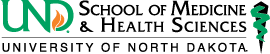 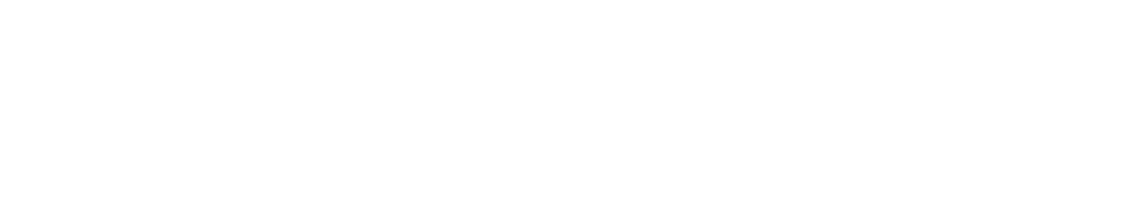 Poster Title: at least 72 point (this is 98 pt, which enlarges to 105 pt)
Authors: Bold the main author. This should be smaller than the headline and larger than the body copy.
Location: This can be the same size as the authors and does not need to be bold.
Branded Poster
Text
Section header (56 pt [60 pt])
Section header (56 pt [60 pt])
Sample Text (33pt)
Arrows and slashes cannot be squished or moved.
You cannot resize the template in a way that would change the proportion of any of the elements. 
If you resize the poster, elements including the UND School of Medicine & Health Sciences logo will be distorted.
You are required to use a sans-serif fonts
 Helvetica 
Arial
Do not adjust the colors of the template
Choose bullets or paragraph form. A combination breaks up the copy and makes the poster easier to read.
Headers: at least 45 pt
Use sans-serif font or serif font
Sans-serif: Helvetica is requested; Arial is acceptable
Headers/titles only optional: Oswald
Body copy: at least 24 pt
Use sans-serif font
Helvetica is requested; Arial is acceptable
The same requirements apply to infographics and captions
Shadow and outline text are difficult to read
Sample Text (30 pt enlarges to 32 pt)
Sample Text (30 pt enlarges to 32 pt)
Sample Text (30 pt enlarges to 32 pt)
Sample Text (30 pt enlarges to 32 pt)
Sample Text (30 pt enlarges to 32 pt)
Sample Text (30 pt enlarges to 32 pt)
Hot Dog and Hamburger
Section header (56 pt [60 pt])
Section header (56 pt [60 pt])
Section header (56 pt [60 pt])
These are branded design elements
Use these to feature very important callouts 
Only use one of these on your poster.
Sample Text (30 pt enlarges to 32 pt)
Sample Text (30 pt enlarges to 32 pt)
Sample Text (30 pt enlarges to 32 pt)
Sample Text (30 pt enlarges to 32 pt)
Sample Text (30 pt enlarges to 32 pt)
Sample Text (30 pt enlarges to 32 pt)
Sample Text (30 pt enlarges to 32 pt)
Sample Text (30 pt enlarges to 32 pt)
Sample Text (30 pt enlarges to 32 pt)
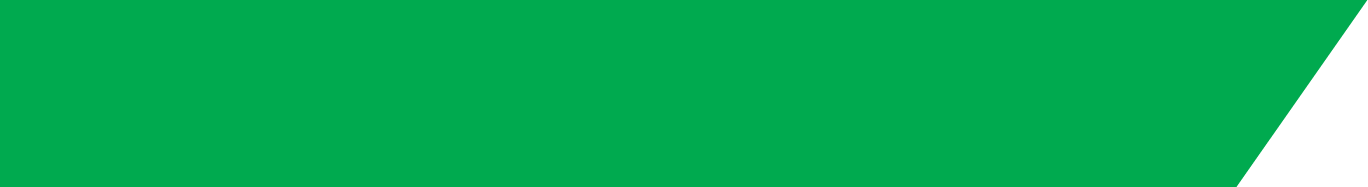 Hot Dog
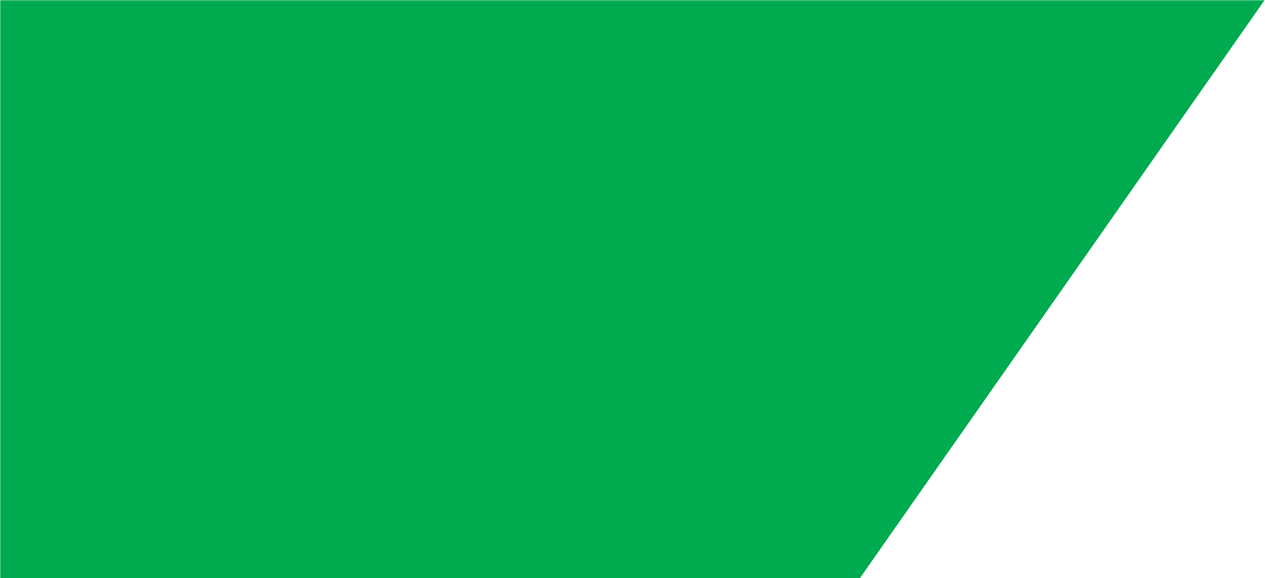 Hamburger
Poster Title: at least 72 point (this is 98 pt, which enlarges to 105 pt)
Authors: Bold the main author. This should be smaller than the headline and larger than the body copy.
Location: This can be the same size as the authors and does not need to be bold.
Section header (56 pt [60 pt])
Section header (56 pt [60 pt])
Section header (56 pt [60 pt])
Section header (56 pt [60 pt])
Sample Text (30 pt enlarges to 32 pt)
Sample Text (30 pt enlarges to 32 pt)
Sample Text (30 pt enlarges to 32 pt)
Sample Text (30 pt enlarges to 32 pt)
Sample Text (30 pt enlarges to 32 pt)
Sample Text (30 pt enlarges to 32 pt)
Sample Text (30 pt enlarges to 32 pt)
Sample Text (30 pt enlarges to 32 pt)
Sample Text (30 pt enlarges to 32 pt)
Sample Text (30 pt enlarges to 32 pt)
Sample Text (30 pt enlarges to 32 pt)
Sample Text (30 pt enlarges to 32 pt)
Section header (56 pt [60 pt])
Section header (56 pt [60 pt])
Section header (56 pt [60 pt])
Section header (56 pt [60 pt])
Sample Text (30 pt enlarges to 32 pt)
Sample Text (30 pt enlarges to 32 pt)
Sample Text (30 pt enlarges to 32 pt)
Sample Text (30 pt enlarges to 32 pt)
Sample Text (30 pt enlarges to 32 pt)
Sample Text (30 pt enlarges to 32 pt)
Sample Text (30 pt enlarges to 32 pt)
Sample Text (30 pt enlarges to 32 pt)
Sample Text (30 pt enlarges to 32 pt)
Sample Text (30 pt enlarges to 32 pt)
Sample Text (30 pt enlarges to 32 pt)
Sample Text (30 pt enlarges to 32 pt)
Poster Title: at least 72 point (this is 98 pt, which enlarges to 105 pt)
Authors: Bold the main author. This should be smaller than the headline and larger than the body copy.
Location: This can be the same size as the authors and does not need to be bold.
Section header (56 pt [60 pt])
Section header (56 pt [60 pt])
Section header (56 pt [60 pt])
Section header (56 pt [60 pt])
Sample Text (30 pt enlarges to 32 pt)
Sample Text (30 pt enlarges to 32 pt)
Sample Text (30 pt enlarges to 32 pt)
Sample Text (30 pt enlarges to 32 pt)
Sample Text (30 pt enlarges to 32 pt)
Sample Text (30 pt enlarges to 32 pt)
Sample Text (30 pt enlarges to 32 pt)
Sample Text (30 pt enlarges to 32 pt)
Sample Text (30 pt enlarges to 32 pt)
Sample Text (30 pt enlarges to 32 pt)
Sample Text (30 pt enlarges to 32 pt)
Sample Text (30 pt enlarges to 32 pt)
Section header (56 pt [60 pt])
Section header (56 pt [60 pt])
Section header (56 pt [60 pt])
Section header (56 pt [60 pt])
Sample Text (30 pt enlarges to 32 pt)
Sample Text (30 pt enlarges to 32 pt)
Sample Text (30 pt enlarges to 32 pt)
Sample Text (30 pt enlarges to 32 pt)
Sample Text (30 pt enlarges to 32 pt)
Sample Text (30 pt enlarges to 32 pt)
Sample Text (30 pt enlarges to 32 pt)
Sample Text (30 pt enlarges to 32 pt)
Sample Text (30 pt enlarges to 32 pt)
Sample Text (30 pt enlarges to 32 pt)
Sample Text (30 pt enlarges to 32 pt)
Sample Text (30 pt enlarges to 32 pt)
Poster Title: at least 72 point (this is 98 pt, which enlarges to 105 pt)
Authors: Bold the main author. This should be smaller than the headline and larger than the body copy.
Location: This can be the same size as the authors and does not need to be bold.
Section header (56 pt [60 pt])
Section header (56 pt [60 pt])
Section header (56 pt [60 pt])
Section header (56 pt [60 pt])
Sample Text (30 pt enlarges to 32 pt)
Sample Text (30 pt enlarges to 32 pt)
Sample Text (30 pt enlarges to 32 pt)
Sample Text (30 pt enlarges to 32 pt)
Sample Text (30 pt enlarges to 32 pt)
Sample Text (30 pt enlarges to 32 pt)
Sample Text (30 pt enlarges to 32 pt)
Sample Text (30 pt enlarges to 32 pt)
Sample Text (30 pt enlarges to 32 pt)
Sample Text (30 pt enlarges to 32 pt)
Sample Text (30 pt enlarges to 32 pt)
Sample Text (30 pt enlarges to 32 pt)
Section header (56 pt [60 pt])
Section header (56 pt [60 pt])
Section header (56 pt [60 pt])
Section header (56 pt [60 pt])
Sample Text (30 pt enlarges to 32 pt)
Sample Text (30 pt enlarges to 32 pt)
Sample Text (30 pt enlarges to 32 pt)
Sample Text (30 pt enlarges to 32 pt)
Sample Text (30 pt enlarges to 32 pt)
Sample Text (30 pt enlarges to 32 pt)
Sample Text (30 pt enlarges to 32 pt)
Sample Text (30 pt enlarges to 32 pt)
Sample Text (30 pt enlarges to 32 pt)
Sample Text (30 pt enlarges to 32 pt)
Sample Text (30 pt enlarges to 32 pt)
Sample Text (30 pt enlarges to 32 pt)
Poster Title: at least 72 point (this is 98 pt, which enlarges to 105 pt)
Authors: Bold the main author. This should be smaller than the headline and larger than the body copy.
Location: This can be the same size as the authors and does not need to be bold.
Section header (56 pt [60 pt])
Section header (56 pt [60 pt])
Section header (56 pt [60 pt])
Section header (56 pt [60 pt])
Sample Text (30 pt enlarges to 32 pt)
Sample Text (30 pt enlarges to 32 pt)
Sample Text (30 pt enlarges to 32 pt)
Sample Text (30 pt enlarges to 32 pt)
Sample Text (30 pt enlarges to 32 pt)
Sample Text (30 pt enlarges to 32 pt)
Sample Text (30 pt enlarges to 32 pt)
Sample Text (30 pt enlarges to 32 pt)
Sample Text (30 pt enlarges to 32 pt)
Sample Text (30 pt enlarges to 32 pt)
Sample Text (30 pt enlarges to 32 pt)
Sample Text (30 pt enlarges to 32 pt)
Section header (56 pt [60 pt])
Section header (56 pt [60 pt])
Section header (56 pt [60 pt])
Section header (56 pt [60 pt])
Sample Text (30 pt enlarges to 32 pt)
Sample Text (30 pt enlarges to 32 pt)
Sample Text (30 pt enlarges to 32 pt)
Sample Text (30 pt enlarges to 32 pt)
Sample Text (30 pt enlarges to 32 pt)
Sample Text (30 pt enlarges to 32 pt)
Sample Text (30 pt enlarges to 32 pt)
Sample Text (30 pt enlarges to 32 pt)
Sample Text (30 pt enlarges to 32 pt)
Sample Text (30 pt enlarges to 32 pt)
Sample Text (30 pt enlarges to 32 pt)
Sample Text (30 pt enlarges to 32 pt)
Information about Univeral Design Learning
What is UDL
Text and screen readers
Images and Alt Text for UDL
Accessibility
Universal Design for Learning (UDL) is a framework to improve and optimize teaching and learning for all people based on scientific insights into how humans learn
Applying UDL principals allows as many learners to access and understand the materials as possible
The look of UDL presentations should be easy to read.
Text should be sizable with a lot of contrast.
Black on white or white on black has the most contrast and is easiest to read.
Text can be in color or be placed over color, but
The text may need to be larger or more bold
Use colors that have high contrast
Some UDL principals (large text with maximum contrast) are useful for printed materials. Much of this information is more applicable for an electronic presentation
Unfortunately, UDL compatibility is lost when a PowerPoint file is converted into a pdf.
What is a Screen Reader?
A screen reader is an assistive technology, primarily used by people with vision impairments. It converts text, buttons, images and other screen elements into speech or braille.
Text boxes drawn on individual slides will not be recognized by a screen reader.
Only text in placeholders is recognized on screen readers
It is difficult to design posters with placeholder text. How should an author proceed.
Design the poster like normal.
Once the poster is finished, copy the entire poster slide and copy it into a master page slide. Since it is difficult to design a poster with placeholder text, the entire poster would need to be copied and pasted to a master page when the poster is finished.
It is a good idea to create or check your presentation in outline view.
The outline view is accessed in the View tab.
If you can see your text in outline view, so will a screen reader.
Remember that captions should be typed in placeholder text boxes.
Alternate text should also be applied to images and charts.


Alt text describes images to screen readers.
Right click on the image
Choose format shape
Alt text options can be found in the size and position area of this menu.
PowerPoint includes a “Check Accessibility Button”
It can sometimes be found under the “Review” tab
Some users may need to add it to the command ribbon
The command ribbon is the area at the top of PowerPoint where hidden commands can be added. See example below.


Adding commands to the command ribbon is easy.
Click the downward facing arrow at the top of the menu bar.
Click on “More Commands” from the menu.
Change popular commands to “All commands”
Scroll down to “Accessibility checker”
Select “Accessibility checker”
Click “add”
The new command will display in the right panel.
After clicking the accessibility checker, a basic report will be given.
Common things that turn up:
Check reading order
Missing titles
Missing alt text.
The reading order refers to the order in which a screen reader will interpret data.
Reading order can be checked in the selection panel. Access it under the home tab:
Find the editing group
Click the Select button
Choose Selection Pane
The selection panel will appear at the right side of the PowerPoint screen.
The selection panel displays the reading order bottom up
The items at the bottom of the list are read by a screen reader first.
Items can be dragged up and down in the selection pane to change the reading order.
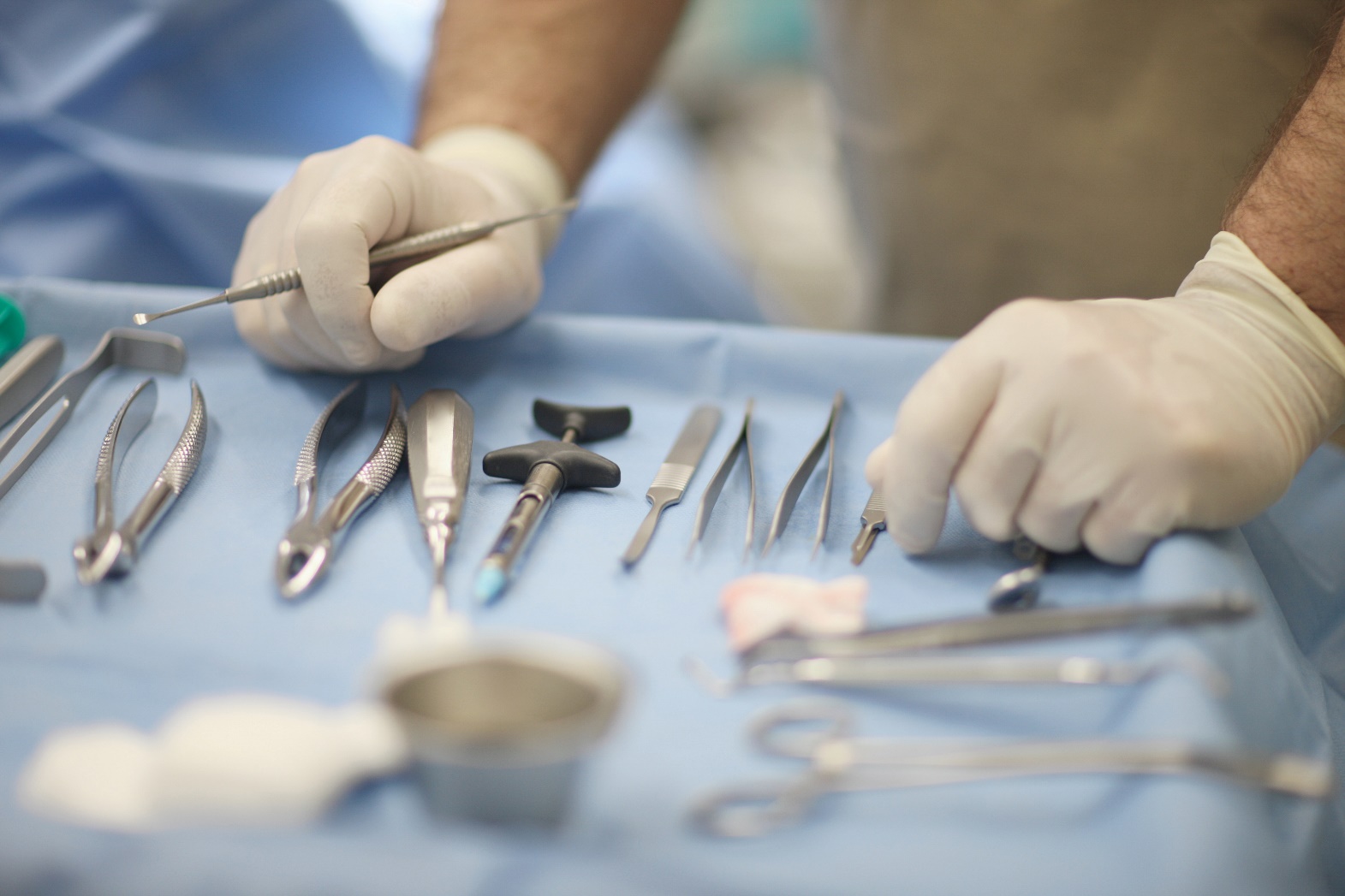 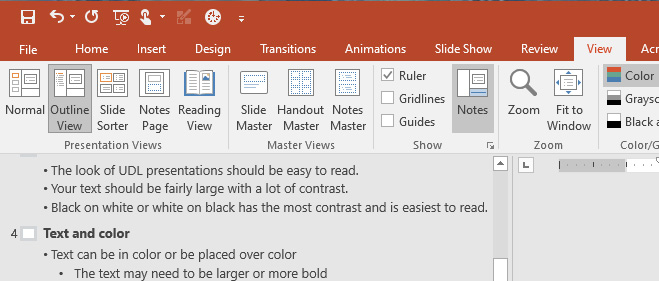 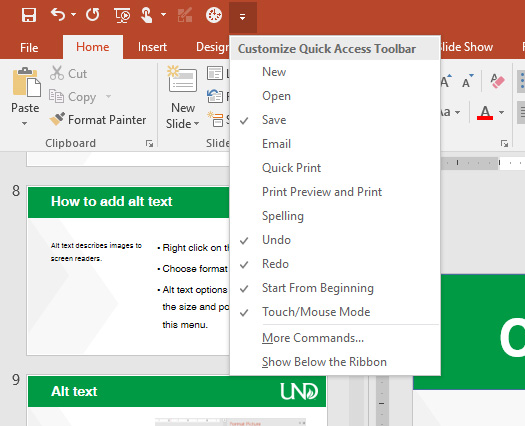 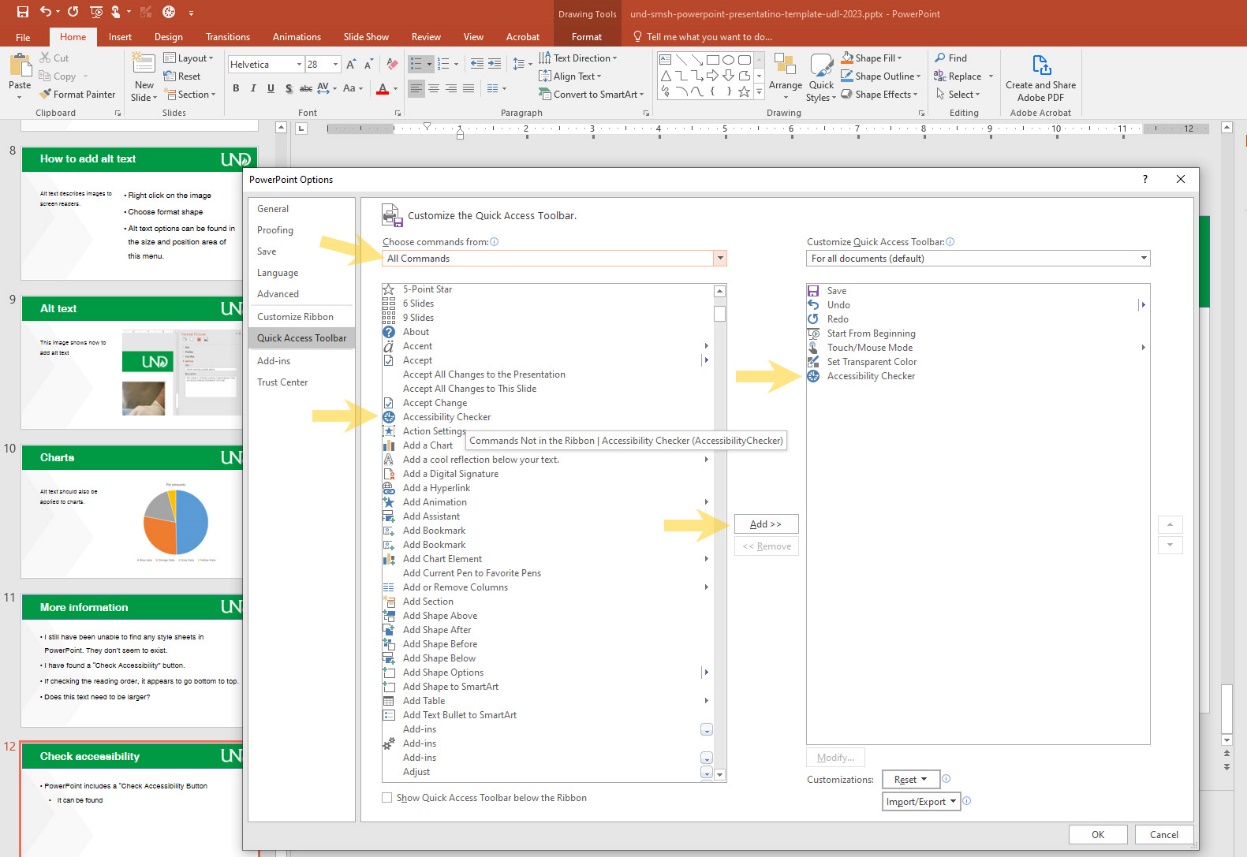 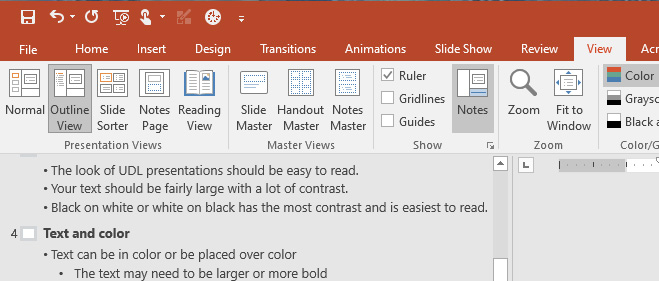 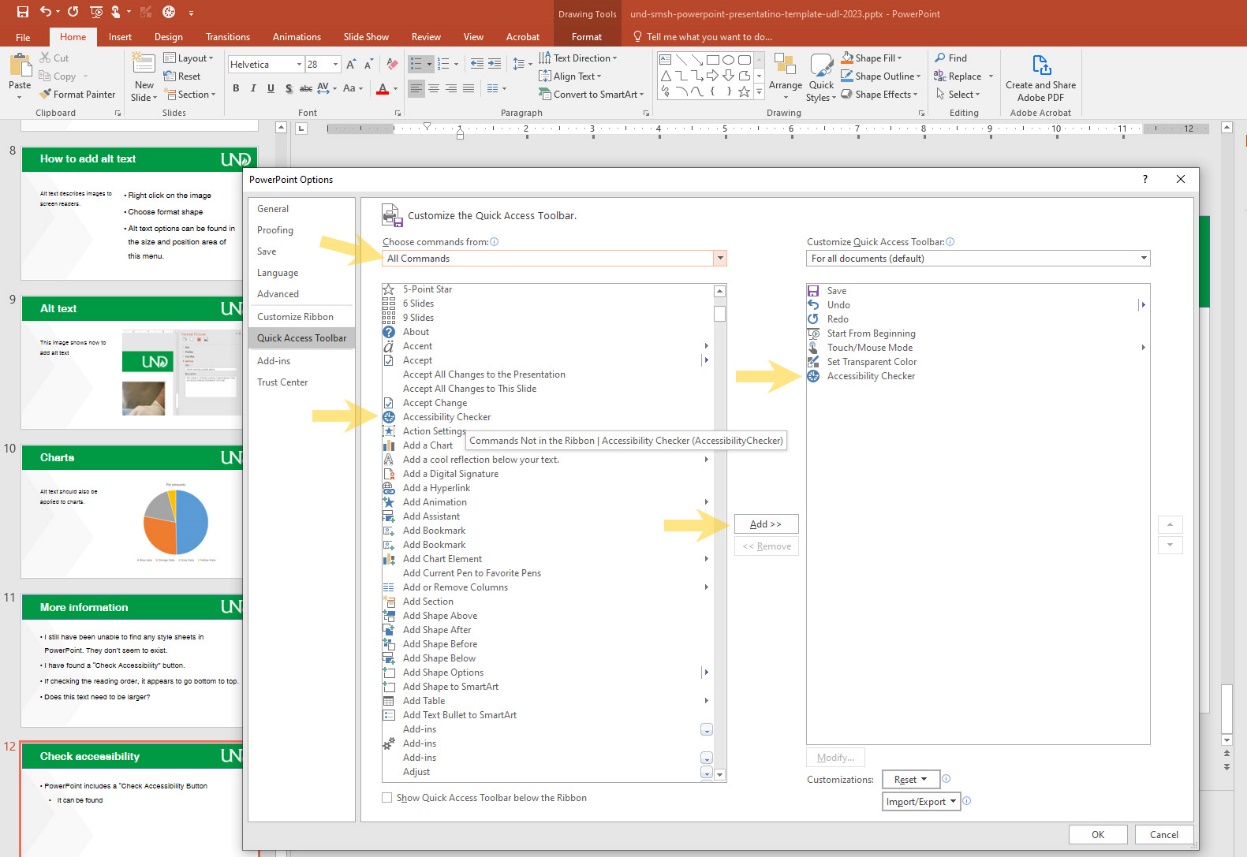 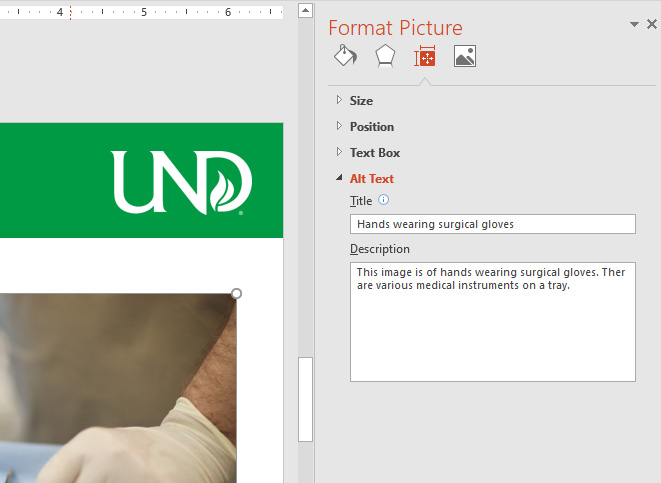 Thanks…
Continue to learn about UDL
This template does not address all aspects of universal design for learning
Other resources may exist
Do your best
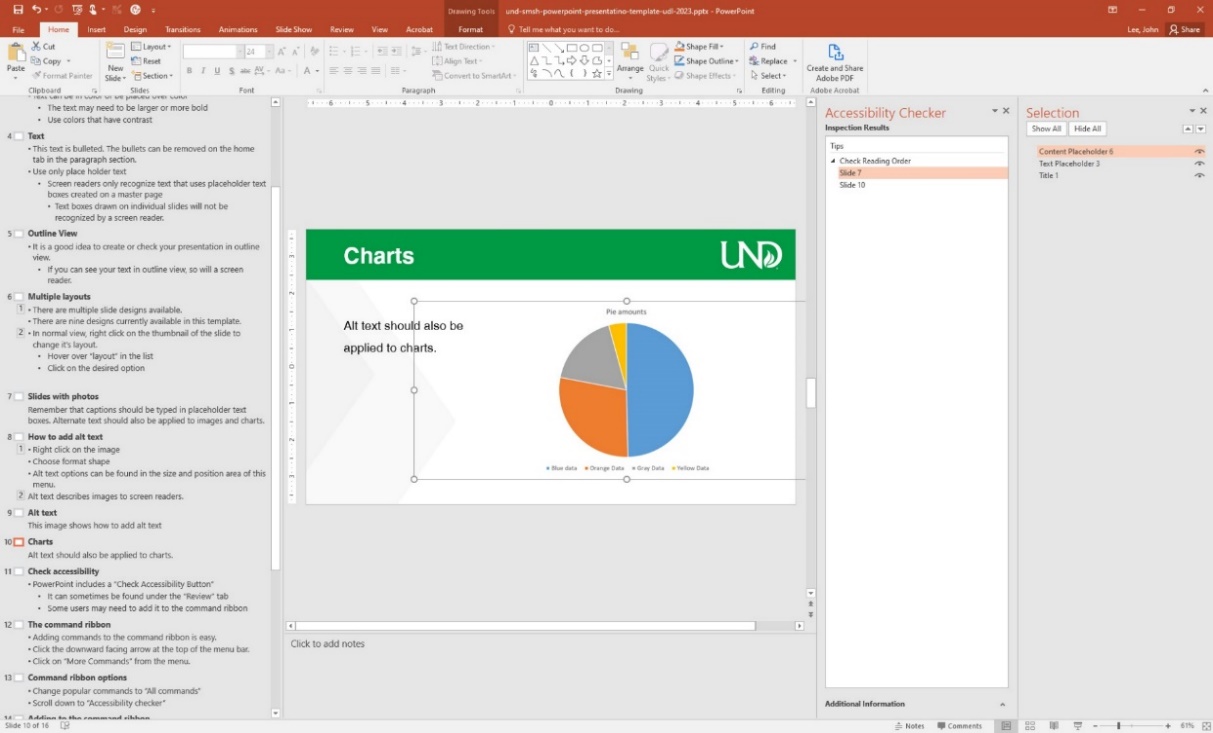